Кафедра нервных болезней с курсом медицинской реабилитации ПО Тема: «Когнитивные нарушения при БДТЛ Клиника. Диагностика. Лечение»лекция № 11 по дисциплине Клиническая нейропсихология для студентов 4 курса, обучающихся по специальности 030401 – Клиническая психология (очная форма обучения) Ассистент Безденежных А.Ф. Красноярск, 2013
План лекции
Актуальность темы
Когнитивные нарушения при БДТЛ. 
Клиника. 
Диагностика. 
Лечение. 
Выводы.
Деменция с тельцами Леви
Деменция с тельцами Леви (ДТЛ), также как и БА, является дегенеративным заболеванием головного мозга, с клиникой выраженных и прогрессирующих когнитивных нарушений. Данные о распространённости ДТЛ, представленные в различных морфологических исследованиях, варьируют от 12 до 27%. Многие исследователи считают ДТЛ второй по частоте причиной деменции в пожилом возрасте, после БА.
Этиология и патогенез
Этиология и патогенез ДТЛ изучены в меньшей степени по сравнению с БА. 
Однако, как и при БА, ведущую роль в запуске дегенеративного процесса играет нарушение метаболизма нейрональных белков. ДТЛ относится к группе так называемых, синуклеинопатий, то есть заболеваний, связанных с нарушением метаболизма белка альфа-синуклеина. Данный белок, наряду с убиквитином, является основным нейрохимическим субстратом телец Леви.
Морфология
Главный морфологический признак ДТЛ - тельца Леви - были впервые описаны в 1912 году у пациентов с болезнью Паркинсона (БП). По сегодняшний день, тельца Леви в нейронах чёрной субстанции являются одним из главных морфологических подтверждений диагноза БП. Но, начиная со второй половины XX века, в литературе регулярно встречались описания случаев прогрессирующей деменции с морфологической картиной широкой диссеминации телец Леви в нейронах коры головного мозга. В 1995 году для обозначения этих случаев был предложен термин "деменция с тельцами Леви".
Тельца Леви представляют собой округлые эозинофильные внутриклеточные цитоплазматические включения. В их состав входят изменённые нейрофиламенты, в норме составляющие нейрональный цитоскелет. 
Предполагается, что, как при БА, гибель нейронов при ДТЛ связана с изменением биохимических свойств внутренней мембраны нейрона.
Если при БП тельца Леви выявляются, главным образом, в подкорковых образованиях, то при ДТЛ они, помимо этого, встречаются также в коре головного мозга с преобладанием в передних лобных отделах, височной доли и поясной извилине. Достаточно часто тельца Леви сочетаются с сенильными бляшками и, реже, с нейрофибриллярными сплетениями.
Клиника
Клиническая картина ДТЛ характеризуется различными сочетаниями когнитивных, экстрапирамидных и нейропсихиатрических расстройств. 
Когнитивные нарушения на развёрнутых стадиях заболевания представлены деменцией, на первый план которой выходят нарушения зрительного внимания, пространственного гнозиса и праксиса. Также характерны нарушения памяти на текущие и отдалённые события жизни, замедленность когнитивных процессов, нарушение исполнительных функций (обобщения, умозаключения и др.). Когнитивные нарушения носят прогрессирующий характер и со временем приводят к формированию зависимости от окружающих.
В неврологическом статусе при ДТЛ выявляются экстрапирамидные симптомы. Наиболее характерны нарушения походки в виде укорочения длины шага, шарканья, трудностей инициации ходьбы. Могут быть также другие симптомы паркинсонизма, такие как гипокинезия, ригидность, постуральные нарушения. Тремор отсутствует или возникает при постуральных и кинетических нагрузках, что отличает его от классического дрожания в покое, характерного для БП. Экстрапирамидная симптоматика при ДТЛ чаще, но не всегда, является двухсторонней и симметричной. Экстрапирамидные нарушения при ДТЛ часто сочетаются с вегетативной недостаточностью
Самым ярким клиническим признаком ДТЛ являются повторяющиеся зрительных иллюзий и галлюцинаций. Галлюцинации возникают уже на стадии лёгкой деменции. При этом, критика к ним в начале заболевания, как правило, сохранна, но со временем может нарушаться. В наиболее тяжёлых случаях, яркие повторяющиеся галлюцинации сочетаются со спутанностью сознания и резким нарастанием выраженности когнитивных и двигательных нарушений. 
Галлюцинаторным нарушениям могут предшествовать яркие сновидения.
Для ДТЛ характерны спонтанные колебания выраженности симптоматики -так называемые, флюктуации. При этом, без видимой причины увеличивается выраженность когнитивных и неврологических расстройств, усиливаются нейропсихиатрические нарушения. Впоследствии отмечается спонтанное восстановление функций, которое может быть полным или частичным. Для ДТЛ характерны как кратковременные флюктуации, когда симптоматика колеблется в течение одного дня, так и длительные ухудшения, продолжительностью до нескольких недель
Диагноз ДТЛ базируется на характерном сочетании когнитивных, экстрапирамидных и нейропсихиатрических симптомов, наличии флюктуации. 
При МРТ головного мозга выявляется картина церебральной атрофии, а ряде случаев также умеренный перивентрикулярный лейкоареоз. Специфический нейровизуализационный признак ДТЛ - значительное расширение задних рогов боковых желудочков
Критерии диагноза "вероятная ДТЛ". Эксперты I Международного симпозиума по ДТЛ. (McKeith и соавт., 1996).
1 .Обязательный признак - прогрессирующее нарушение 
когнитивных функций, достаточное по выраженности для того, чтобы 
препятствовать нормальным социальным и профессиональным 
функциям (деменция). Выраженные нарушения памяти не обязательно 
присутствуют на начальных стадиях, но, как правило, имеются на 
развёрнутых стадиях заболевания. Характерно наличие "лобно-
подкорковых" когнитивных расстройств: нарушение произвольного 
внимания, зрительно-пространственных способностей и др. 

2. По меньшей мере, два из следующих признаков: 
а) колебания выраженности когнитивных нарушений, внимания, 
тревожности (флюктуации); 
б) повторяющиеся зрительные галлюцинации (подробные, детальные); 
в) симптомы паркинсонизма, не связанные с приемом нейролептиков.
Критерии диагноза "вероятная ДТЛ". Эксперты I Международного симпозиума по ДТЛ. (McKeith и соавт., 1996).
3. Дополнительные диагностические критерии: 
а)повторные падения; 
б) преходящие потери сознания; 
в) повышенная чувствительность к нейролептикам; 
г) иллюзии; 
д) галлюцинации других модальностей (не зрительные).

4. Диагноз ДТЛ маловероятен при наличии: 
а) связанной с перенесенным инсультом очаговой неврологической 
симптоматики или постинсультных изменений при визуализации мозга. 
б) каких-либо других заболеваний мозга или соматических 
заболеваний, достаточных для объяснения клинической картины.
Лечение
Для лечения ДТЛ применяются те же препараты, что и для лечения БА. Это связано с тем, что основным нейрохимическим субстратом данного заболевания также является ацетилхолинергическая недостаточность, а одним из наиболее важных механизмов гибели нейронов - повышенная активность глютаматергической медиации. Таким образом, для коррекции нейротрансмиттерных нарушений при ДТЛ применяются ингибиторы 
ацетилхолинэстеразы (донепезил, галантамин, ривастигмин) и модуляторы 
NMDA-рецепторов (мемантин). 
По данным ряда исследований, нейротрансмиттерные нарушения при ДТЛ выражены в большей степени, чем при БА. Поэтому, ответ на проводимую терапию при ДТЛ нередко оказывается более выраженным, чем при БА.
Так как для ДТЛ весьма характерны нейропсихиатрические симптомы, часто встаёт вопрос о назначении нейролептиков. С патогенетической точки зрения, применение данных препаратов крайне нежелательно, так как для ДТЛ, в целом, характерна повышенная чувствительность к данным препаратам, весьма велик процент двигательных и психических осложнений. Следует отметить, что зрительные галлюцинации, как правило, значительно регрессируют на фоне патогенетической терапии ингибиторами ацетилхолинэстеразы и/или мемантином. В крайних случаях допустимо назначение атипичных нейролептиков, которые не вызывают экстрапирамидных побочных эффектов (кветиапин, оланзапин, клозапин).
Лечение
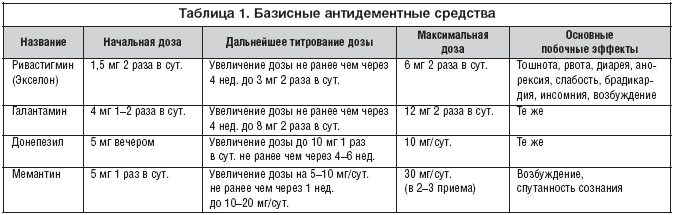 ЛитератураОсновная
Дополнительная
Электронные ресурсы
Спасибо за внимание!
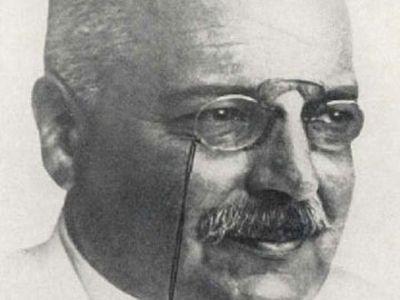